Youth act for safe abortion
A workshop for future health professionals
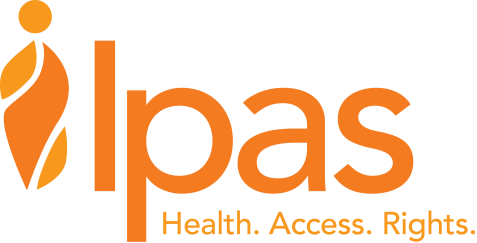 [Speaker Notes: Information for the facilitator: This presentation accompanies Youth act for safe abortion, a training guide for future health professionals (Borjesson et al., 2014). It covers module 5 of the guide and is designed to help experienced facilitators lead workshops effectively. The order of the slides in this presentation reflect the order of the activities in module 5 in the guide. Orange slides mark the start of new activities and that is a good time for you to refer to the guide for detailed activity instructions. The activity instructions tell you when it is time to present new slides. The order of the slides may need to be modified if you change the agenda. All citations listed in the presentation are available in the bibliography of the guide.]
Youth act for safe abortion
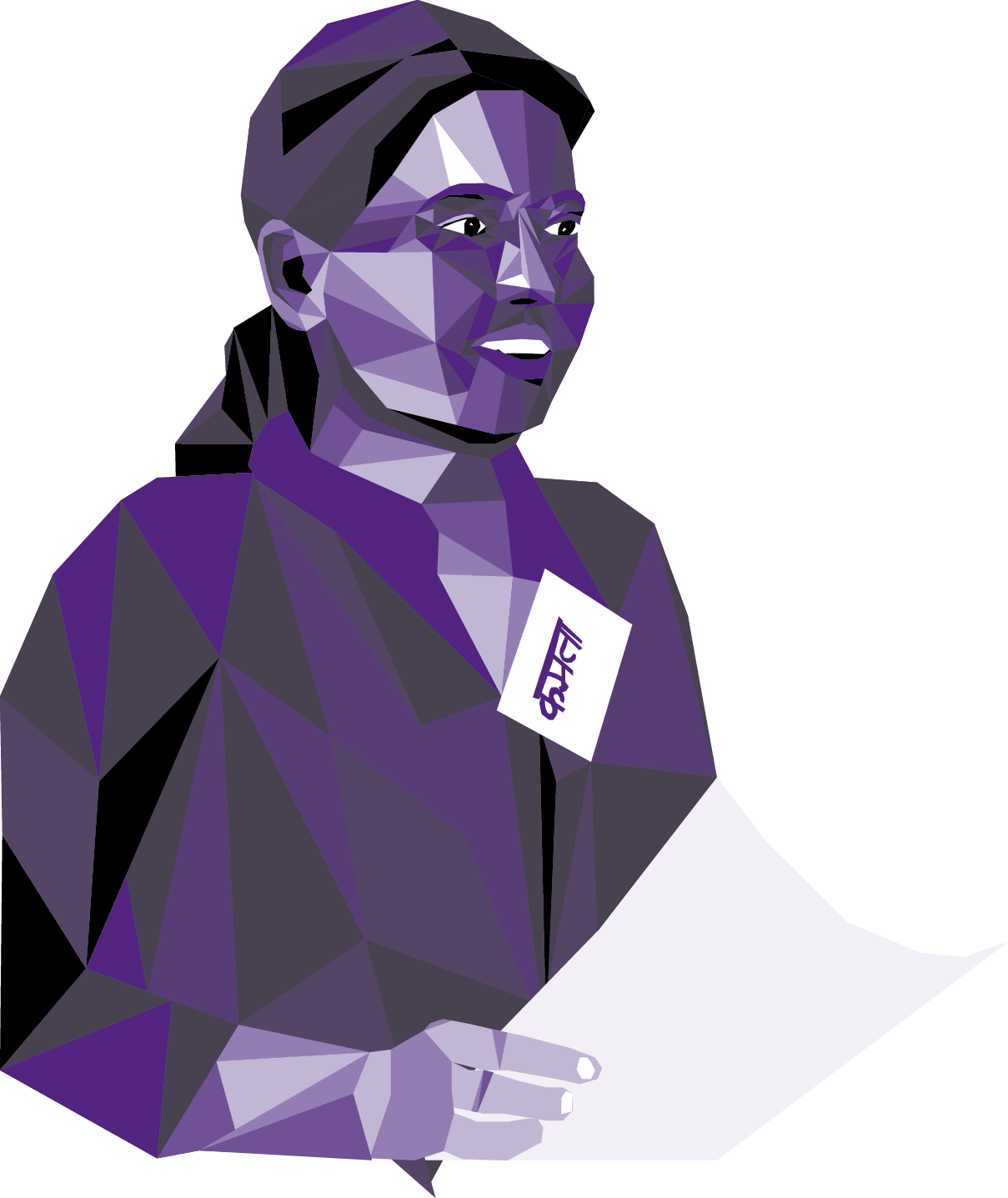 MODULE 5
[Speaker Notes: Instructions for the facilitator: Welcome participants to Module 5, the last module of the workshop, and tell them that this module helps participants recognize the potential of student-led action for safe abortion.  Participants will learn about different strategies for advancing abortion rights and increasing women’s access to safe services, including advocacy, peer education and accompaniment, and develop practical skills in these areas.]
Module 5 learning objectives
Describe examples of how medical students can advocate for safe abortion and design advocacy messages for safe abortion 
Explain what considerations may be appropriate when doing peer education on abortion 
List common components of abortion accompaniment and how accompaniment helps women overcome barriers to safe abortion care
[Speaker Notes: Instructions for the facilitator: Review the learning objectives for Module 5.]
Module 5 activities
5.A: A call to action! 
5.B: Advocacy perspectives and messages 
5.C: Peer education on abortion 
5.D-I: Supporting women during their abortion experience, Accompaniment
5.D-II: Supporting women during their abortion experience, Peer counseling

Total: 5 hours 15 min
[Speaker Notes: Instructions for the facilitator: Review the Module 5 activities that the group will participate in. 

A call to action!: Participants will discuss why abortion matters to medical students and begin to identify ways in which they can take action for safe abortion.
Advocacy perspectives and messages: Participants will be supported to adopt an advocacy perspective by identifying and responding to opportunities for advocacy in their everyday work and lives. We will also discuss and design effective advocacy messages on safe abortion. 
Peer education on abortion: Participants will identify considerations that may be appropriate when doing peer education on abortion. We will also learn how to use a planning tool called ‘SWOT’ to identify what Strengths and Weaknesses, Opportunities and Threats affect medical students’ associations interested in doing peer education on abortion. This is one step in planning effective peer education programs, including on abortion. 
Supporting women during their abortion experience: Participants will gain knowledge on abortion accompaniment and build skills in peer counseling. The activity encourages participants to explore abortion from women’s points of view and discuss how to support women’s access to safe services.]
A call to action!
Activity 5.A
[Speaker Notes: Instructions for the facilitator: Lead participants through activity 5.A: A call to action!, using the instructions in the guide. There are no slides for this activity.]
Advocacy perspectives and messages
Activity 5.B
[Speaker Notes: Instructions for the facilitator: Lead participants through activity 5.B: Advocacy perspectives and messages, using the instructions in the guide. When prompted by the instructions, present and discuss the slides below. The Module 5 narrative ‘Youth act for safe abortion’ provides more information about the topics on the slides. 

NOTE: This activity was designed specifically with and for medical students. When it is implemented with participants of other health sciences, you may wish to adapt some of the slides or discuss with participants what similarities and/or differences exist between medical students and the participants’ health-care roles.]
What is advocacy?
[Speaker Notes: Instructions for the facilitator: Compare the description of advocacy on the slide with participants’ ideas, which they shared earlier in this activity. Affirm that different people and organizations define advocacy slightly differently. Below are two quotes to illustrate this. 

“Advocacy is a process that involves a series of political actions conducted by organized citizens in order to transform power relations.” (Arias Foundation) 
“Advocacy is speaking up, drawing a community’s attention to an important issue, and directing decision makers toward a solution. Advocacy is working with other people and organizations to make a difference.” (The Center for Development and Population Activities) 

Briefly discuss the difference between formal advocacy and more informal advocacy. For example, speaking up for an issue we believe strongly in within our family, place of work or community.]
What is an advocacy perspective?
[Speaker Notes: Instructions to facilitator: Ask a participant to read the slide out loud. Explain that having an advocacy perspective can help us identify and seize opportunities for advocacy in our daily lives.]
Who can advocate for safe abortion?
ANYONE who wants to advance women’s health and rights, particularly women’s access to abortion information and safe services!
[Speaker Notes: Instructions to facilitator: Allow participants a few moments to read the content on the slide in silence. You can refer back to the discussion earlier in the activity when participants identified what advocates need to be effective in their advocacy work.]
What makes medical students powerful advocates?
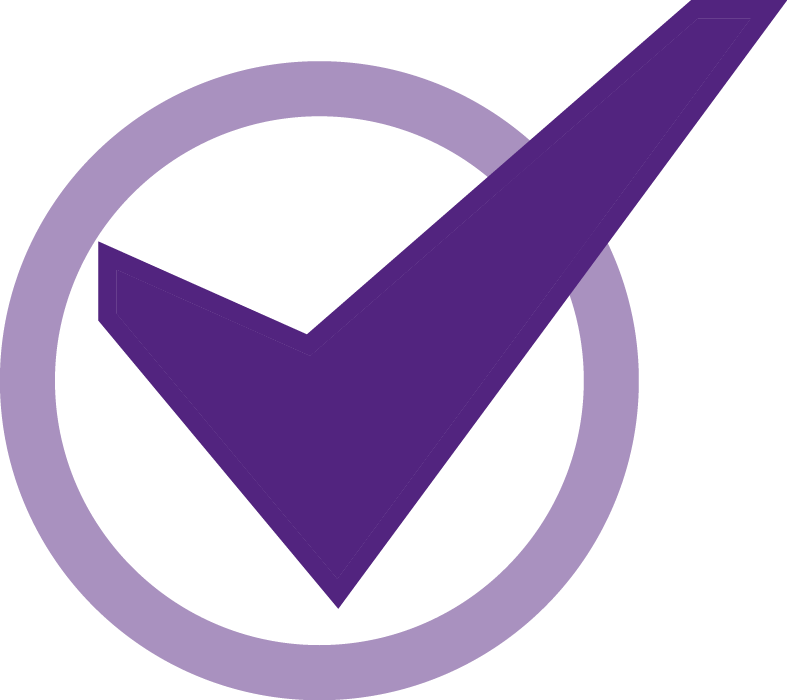 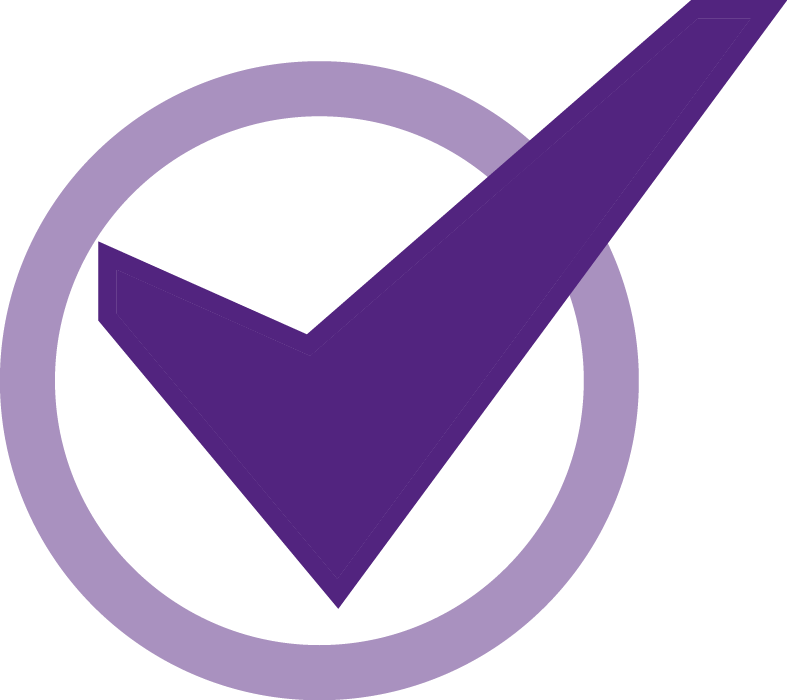 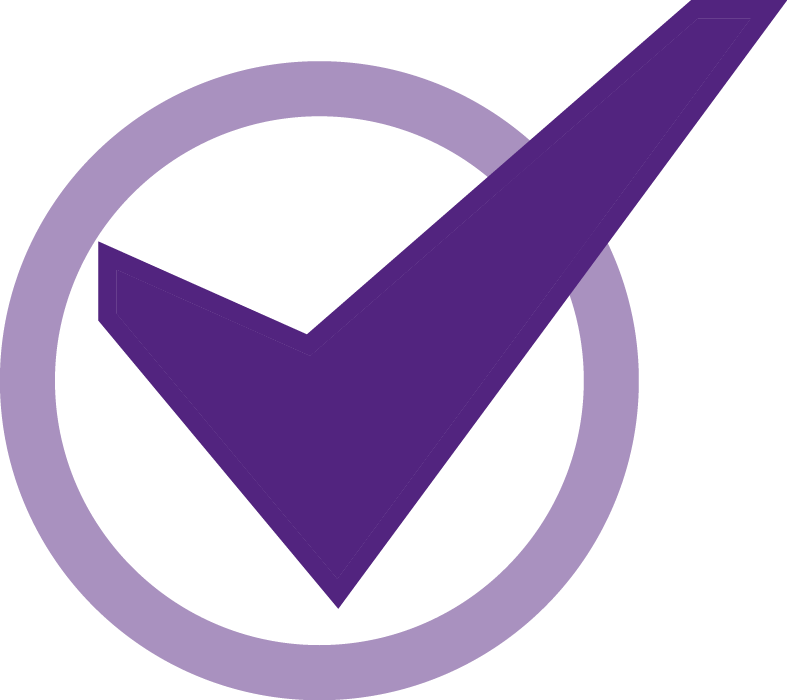 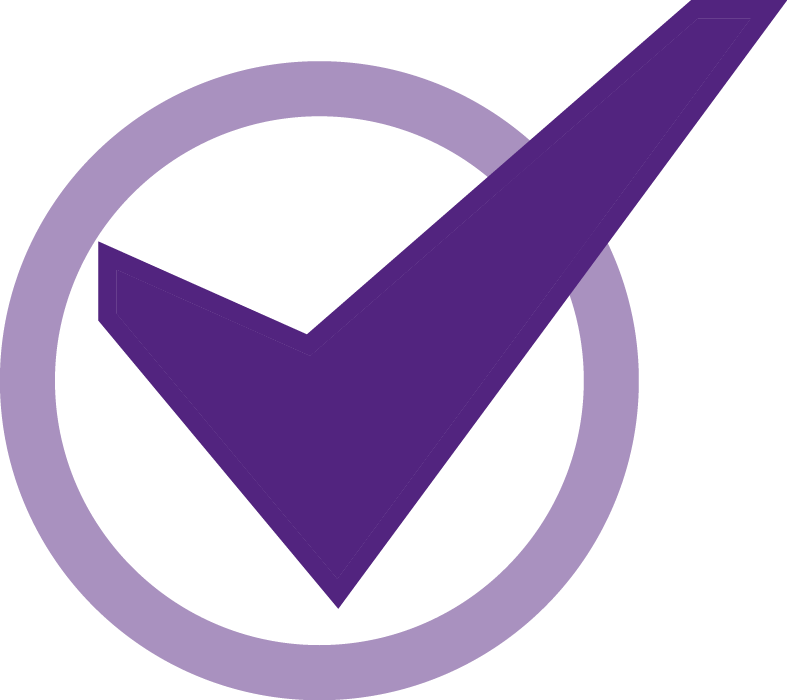 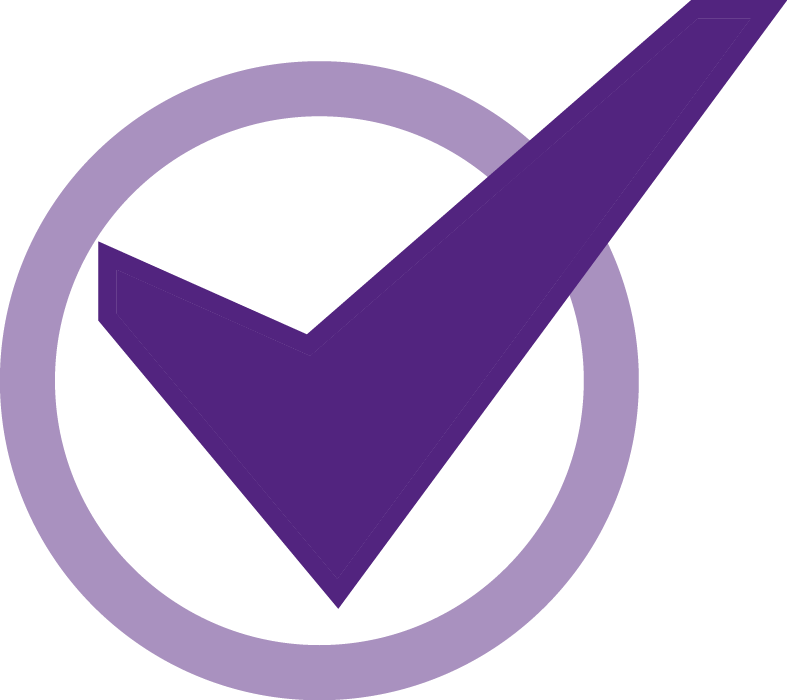 [Speaker Notes: Instructions for the facilitator: Briefly discuss the different things that can make medical students powerful advocates for safe abortion. You can refer back to the discussion earlier in the activity when participants identified reasons why medical students are well-positioned to advocate for safe abortion. For example:

Medical school is a formative time of learning and civic engagement. 
They have access to and are perceived as bearers of evidence-based health information. 
They are members of activism communities, including different associations.
They enjoy social status. 
They have first-hand experiences with unsafe abortion through their personal lives and professional practices.]
Ways to advocate for safe abortion
Raising awareness of unsafe abortion and the circumstances in which safe abortion is already legal
Building support for safe, legal abortion in communities and among professional associations
Lobbying for progressive laws and policies (sensitizing policymakers, testifying in legislative processes, holding public demonstrations, etc.)
Correcting myths and misinformation about abortion in our daily lives
[Speaker Notes: Instructions for the facilitator: Briefly review some examples of advocacy for safe abortion. You can refer back to the discussion earlier in the activity when participants identified examples of advocacy for safe abortion.]
Medical Students for Choice
“We encourage students to take medical education reform into their own hands and advocate within their medical schools to affect change.”
[Speaker Notes: Instructions to the facilitator: Ask a participant to read the quote on the slide out loud. 

Explain that: “Many medical students believe that they, as future physicians, should be taght how to provide safe abortion and postabortion services and safely manage incomplete and missed spontaneous abortions. Yet many students lack adequate opportunities to gain knowledge and skills in comprehensive reproductive health-care at their schools.” 

You can also explain that Medical Students for Choice “is an international organization that works to make reproductive health-care, including contraception and safe abortion, a standard component of medical education and residency training. They also offer resources and mentoring by medical students for medical students.” This is an important example of advocacy for safe abortion, led by medical students!]
Ways to advocate for abortion training
Organize a Medical Students for Choice chapter at your school
Assess the current level of abortion training offered
Conduct elective training opportunities for fellow students
Identify supportive abortion care providers who are able to speak to and mentor students
Arrange ‘externships’ for students to observe abortion care 
Solicit pre-service abortion training opportunities through organizations
Implement a training reform strategy to integrate safe abortion in the school curriculum
[Speaker Notes: Instructions to the facilitator: Review ways in which medical students can advocate for increased opportunities to gain knowledge and skills in abortion care.]
Activity case story
A leading newspaper writes a front-page story about the rise in the use of misoprostol for abortion. The article contains incorrect information about the safety and efficacy of misoprostol for abortion. It warns readers of the “dangerous side effects of misoprostol” and claims that “increased access to misoprostol will result in promiscuity among women.”
[Speaker Notes: Instructions to the facilitator: When prompted by the activity instructions in the guide, ask a participant to read the slide out loud.]
Doctor X’s response
Doctor X is a respected professor and obstetrician-gynecologist at a university teaching hospital. 
In her private practice, she uses misoprostol for treatment of postpartum hemorrhage, induced abortion and postabortion care. 
She writes a letter to the newspaper with correct information about the safety and efficacy of misoprostol for abortion.
[Speaker Notes: Instructions to the facilitator: Ask a participant to read the slide out loud.]
Doctor Y’s response
Doctor Y is an obstetrician-gynecologist who has run a renowned private practice for over a decade.
In his practice, Doctor Y uses misoprostol for treatment of postpartum hemorrhage, induced abortion and postabortion care too. 
But in meetings of the National Obstetrics and Gynecology Association, where he is a member, he has spoken about the “risks of misoprostol for abortion” if the drug becomes readily accessible to women.
[Speaker Notes: Instructions to the facilitator: Ask a participant to read the slide out loud. Ask participants to compare the responses of Doctor X and Doctor Y. You can use the discussion questions below (they are also available in instruction #7 in the guide):

Who has an advocacy perspective? 
What do you perceive as the benefits and risks of Doctor X’s advocacy?
What do you perceive as the benefits and risks of Doctor Y’s actions?]
Advocacy opportunities
There are many opportunities for advocacy in our lives
Some situations are personal, others are professional 
Some are long-term strategies to address much bigger issues 
Others are small occurrences that happen in our classroom or at the dinner table at home 
Different situations call for different approaches 
There can be a variety of ways to advocate in each situation
[Speaker Notes: Instructions to the facilitator: Ask a participant to read the slide out loud. Follow instruction #9 in the guide and ask participants to respond to their ‘Advocacy opportunity cards’ at this time. Complete this task and the large group discussion (using the discussion questions in the guide) before moving onto the next slide.]
Benefits of advocacy
Improving women’s rights, health and lives 
Learning new knowledge and skills, and building experience
Gaining respect from professors, colleagues and others
Joining a vibrant and committed community of advocates
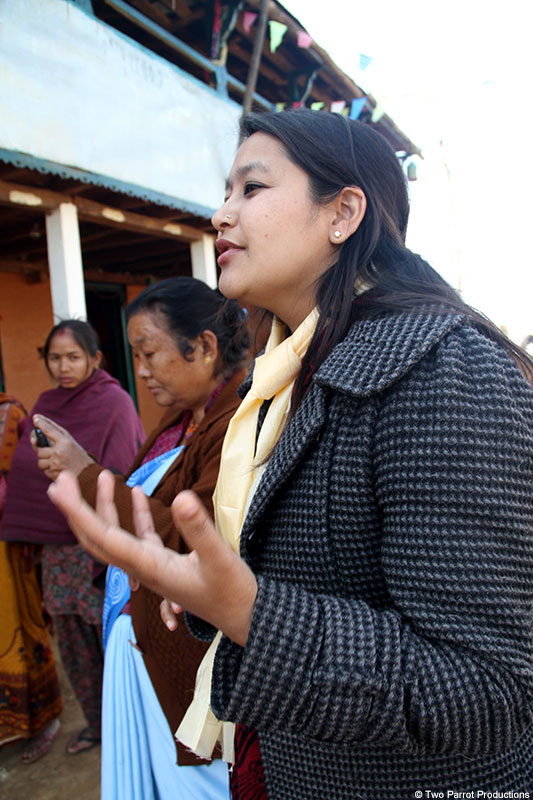 [Speaker Notes: Instructions to the facilitator: Ask a participant to read the slide out loud. You can refer back to the discussion earlier in the activity when participants identified benefits of advocacy.]
Risks of advocacy
Personal burn-out and emotional depletion
Personal and/ or professional stigmatization, including discrimination by professors or colleagues
Public criticism, shaming and harassment
Threats of violence or violence against one’s privacy, person or possessions by opponents to safe abortion
[Speaker Notes: Instructions to the facilitator: Ask a participant to read the slide out loud. You can refer back to the discussion earlier in the activity when participants identified risks of advocacy. 

You can also remind participants of activity 4.B Why I am an abortion provider and some of the quotes providers shared to explain why they provide abortion services despite personal and professional stigmatization, public harassment and threats of violence. For example: Believing that all women deserve access to safe health-care options and taking pride in saving women’s lives and health.]
Peer education on abortion
Activity 5.C
[Speaker Notes: Instructions for the facilitator: Lead participants through activity 5.C: Peer education on abortion, using the instructions in the guide. When prompted by the instructions, present and discuss the slides below. The module 5 narrative ‘Youth act for safe abortion’ provides more information about the topics on the slides.]
What is peer education?
[Speaker Notes: Instructions for the facilitator: Briefly identify who a peer is and describe peer education. You can refer back to the discussion earlier in the activity when participants identified both a peer and peer education. If participants are trained peer educators they are most likely familiar with these concepts already. You may not need to spend significant time explaining the concepts or, alternatively, you can let participants lead the conversation.]
When is peer education effective?
When it is part of a larger program and aimed at:
Increasing knowledge
Changing attitudes and strengthening social support 
Creating referrals to services
[Speaker Notes: Instructions for the facilitator: Recognize the benefits and limitations of peer education on sexual and reproductive health among youth. For example:  

Peer education has well-established, positive outcomes on the young people who are trained and serve as peer educators. 
Data on its effectiveness on other youth participants is inconclusive. 
Systematic reviews of peer education programs for HIV prevention found that they significantly increased knowledge, but did not change biological outcomes such as rate of sexually transmitted infections (Medley et al 2009). 
Peer education programs can have more positive outcomes when they are part of larger projects (FHI360 2010), and aimed at strengthening social support and creating referrals to services (Avahan: India AIDS Initiative 2009). Tracking and follow-up on referrals is vital (Rimal and Shattuck 2010).]
Peer education on abortion
What we have
What we need
Globally, there are only a handful of peer education programs that address abortion
Peer education programs that provide evidence-based information, social support and referrals to abortion-related services
[Speaker Notes: Instructions for the facilitator: Explain to participants that there are almost no peer education programs that cover safe abortion and that many peer educators lack training and skills related to abortion. 

Discuss why it is so important that peer education programs integrate safe abortion: Because adolescents and young women are disproportionately affected by unsafe abortion, peer education programs on sexual and reproductive health and rights should provide evidence-based information, social support and referrals to services related to abortion.]
[Speaker Notes: Instructions for the facilitator: Tell participants that the slide illustrates key considerations for peer education on abortion. Invite participants to review the graphic silently for a few moments. Ask participants to share reasons why these considerations are important for doing peer education on abortion. Review each consideration in more detail, using the information below:

Risk assessment: An assessment should be done to identify potential risks of addressing abortion and strategies for how to mitigate those risks. The safety of peer educators and the people they work with, including women seeking abortion, is paramount. 
Training and mentoring: Peer educators should receive training on abortion, including attitude transformation. Skills-building on how to talk about abortion with diverse groups of people can build comfort and commitment to address the issue. Mentoring throughout program implementation is an important extension of any initial capacity building. 
Partnerships: Partnerships between peer educators, community leaders, providers and advocates for safe abortion can foster social support. Social support is important to mitigate effects of abortion stigma and opposition. Connections with local providers can also help peer educators make referrals to safe services. 
Outreach: Information on abortion should be accurate and unbiased, and presented in a way that is accessible and appropriate for the audience. A lot of myths and misinformation about abortion exist, particularly among youth.]
Supporting women during their abortion experiences, Accompaniment
Activity 5.D, Part I
[Speaker Notes: Instructions for the facilitator: Lead participants through activity 5.D, Part I: Supporting women during their abortion experiences, Accompaniment, using the instructions in the guide. When prompted by the instructions, present and discuss the slides below. The Module 5 narrative ‘Youth act for safe abortion’ provides more information about the topics on the slides. Make sure you present and discuss these slides with participants before they start Part II, Peer counseling.]
What is abortion accompaniment?
[Speaker Notes: Instructions for the facilitator: Define abortion accompaniment with participants. You can refer back to the discussion earlier in the activity when participants described what abortion accompaniment means to them.]
Key components
Peer counseling
Identification of safe (or safer) abortion services
Financial assistance
Transportation to and from services
Support during the abortion procedure and recovery period
Follow-up
[Speaker Notes: Instructions for the facilitator: Ask a participant to read the list of key components. Briefly review each component using the next couple of slides. You can refer to section 5.3 ‘Abortion accompaniment’ in the guide. Tell participants that you will discuss peer counseling in more detail later in the activity.]
Peer counseling
Providing emotional support and validating the woman’s feelings 
Using effective verbal and non-verbal communication to learn about the woman’s situation
Encouraging her to speak freely 
Listening empathetically 
Asking open-ended questions 
Offering evidence-based information that is relevant to the woman’s situation
Supporting the woman to make free, informed decisions that reflect her reality
[Speaker Notes: Instructions for the facilitator: Review information about peer counseling, one component of accompaniment.]
Identification of safe services
[Speaker Notes: Instructions for the facilitator: Review information about identification of safe services, one component of accompaniment. The accompanier should only make referrals to providers they know and have established referral procedures with. If there are no service delivery points accessible to the woman, another option may be to identify whether and how the woman can safely access and use misoprostol on her own.

Participants may have questions about helping the woman access misoprostol for abortion. Misoprostol for abortion can be used as a harm reduction approach in restrictive settings where women would otherwise resort to unsafe methods. Women need access to accurate information, misoprostol (or safe generics like cytotec) and access to emergency medical care. In some countries, misoprostol can be purchased over-the-counter at pharmacies. When misoprostol is not accessible locally, organizations like Women on Web provide physician-led counseling and medical abortion services online. https://www.womenonweb.org/en/i-need-an-abortion]
Financial assistance
Applying for financial aid from an abortion access fund on behalf of the woman, or helping her apply
Identifying ways the woman can save or raise money
[Speaker Notes: Instructions for the facilitator: Review information about financial assistance, one component of accompaniment. Check whether participants are familiar with abortion access funds. If they are not, explain how abortion access funds operate:

Abortion access funds work to create the socioeconomic conditions necessary for women to make and act on reproductive health decisions more fully and safely. Specifically, they provide information, referrals and financial assistance to pay for safe abortion services. Some funds also offer accompaniment and transportation, or link women to safe sources for misoprostol.  The MARIA Abortion Fund for Social Justice is an abortion access fund in Mexico. On its website, it explains: “Abortion in most states is a matter of social justice since wealthy women can pay for private providers or travel to [places where safe services are available] while poor women are forced to risk their health and lives in back-alley abortions. The MARIA Fund was founded in order to help these women.”]
Transportation
[Speaker Notes: Instructions for the facilitator: Review information about transportation, one component of accompaniment.]
Support during procedure
[Speaker Notes: Instructions for the facilitator: Review information about support during the abortion procedure and recovery period, one component of accompaniment. If the woman wants, and it is allowed by facility protocols, the accompanier can stay with the woman throughout the procedure and in recovery. This can give the woman confidence to self-advocate in a medical setting, and ensure her choices are respected. For medical abortion, the woman may wish to have company when she begins to bleed and as she expels the pregnancy.]
Follow-up
Continuing to give emotional support and remaining in touch with the woman for as long as she desires 
Learning about the woman’s experiences and feelings to improve support to other women in the future
Giving feedback to providers on the quality of care (anonymously or with the woman’s informed consent)
[Speaker Notes: Instructions for the facilitator: Review information about follow-up, one component of accompaniment.]
Who provides accompaniment?
Informal accompaniment by a trusted family member or friend
Formal accompaniment by trained accompaniers (staff, volunteers and peer counselors) of women’s groups, abortion access funds and peer education programs
[Speaker Notes: Instructions for the facilitator: Review who can be an ‘accompanier’ and discuss the difference between informal and formal accompaniers. Highlight that many women seek support from someone they know when faced with an unwanted pregnancy. Other women have to hide their pregnancies at all costs. For these women it can be difficult to confide in someone within their immediate social network, and they may be better served by trained accompaniers. You can refer back to the discussion earlier in the activity when participants identified who can provide accompaniment and what knowledge, skills and resources the accompanier should have.]
Supporting women during their abortion experiences, Peer counseling
Activity 5.D, Part II
[Speaker Notes: Instructions for the facilitator: Lead participants through activity 5.D, Part II: Supporting women during their abortion experiences, Peer counseling, using the instructions in the guide. When prompted by the instructions, present the slides below.]
Peer counseling
[Speaker Notes: Instructions to the facilitator: Review effective peer counseling skills with participants. You can refer back to the discussion earlier in the activity when participants discussed peer counseling.]
Afraid Anxious Ashamed Bitter Confused Defeated Depressed Devastated Lonely Mournful Powerless Resentful 
Brave Calm Competent Confident Empowered Encouraged Hopeful Liberated Relieved Secure Supported Tough
If you keep a ‘bank’ of feeling words you can better help the woman clarify her feelings and validate them
[Speaker Notes: Instructions to the facilitator: Ask a participant to read the slide, including the feeling words. Explain that having a vocabulary to express feelings and emotions can be very helpful during peer counseling. Affirm that there are no right or wrong feelings for a woman to have, and that whatever she is feeling is her lived experience and valid.]
[Speaker Notes: Instructions to the facilitator: Continue reviewing effective peer counseling skills with participants.]
"As activists [providing accompaniment], we need to understand clearly that the woman’s decision is not up to us.” 
- Barcklow D’Amica and Reyes Sánchez 2010
[Speaker Notes: Instructions to the facilitator: Give participants a moment to read the quote silently.]
[Speaker Notes: Instructions to the facilitator: Continue reviewing effective peer counseling skills with participants.]
Role play scenarios
Scenario A: A pregnant medical student contacts a campus counselor at her university

Scenario B:  A pregnant mother of four approaches a peer counselor after a street drama on women’s health in her rural town

Scenario C: A pregnant adolescent factory worker goes to the youth center in her city and meets a peer counselor there
[Speaker Notes: Instructions for the facilitator: Review information about the three scenarios before the role plays begin.]
Module 5 key messages
Advocates for safe abortion can raise awareness of unsafe abortion, build support for reforming laws and policies, and monitor implementation of those laws and policies. They can correct myths and misinformation about abortion in their daily lives. 
Medical students can also work to add safe abortion information to the training agenda at their schools, including curriculum. 
Peer education programs can increase knowledge and skills on safe abortion among young people. Peer educators who work on abortion should receive training and mentoring, and be supported to act safely and in partnership with other advocates. 
Abortion accompaniment addresses socioeconomic barriers to safe abortion services. An ‘accompanier’ provides women with emotional, physical and logistical support during their abortion experiences.
[Speaker Notes: Instructions for the facilitator: At the end of Module 5, summarize key messages. Ask participants to read out loud the bullets listed on this slide. Invite them to share any additional key messages they can think of from the module.]
References
All citations and resources mentioned in this presentation are listed in the bibliography of Youth act for safe abortion, a training guide for future health professionals
[Speaker Notes: Instructions for the facilitator: Congratulate participants on completing all the activities of the workshop and continue to the workshop closing.]